The Internationale
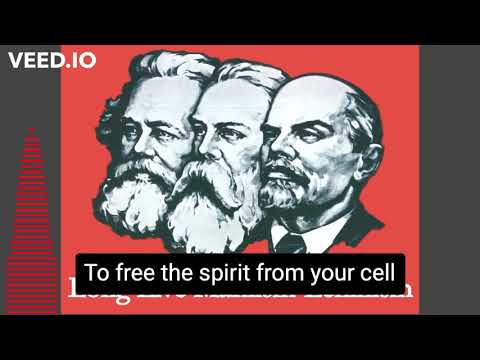 Political Economy
PSMLS 11/15/22 - 11/17/22
Reading from Value, Price and Profit by Karl Marx, and the Political Economy Textbook of the Academy of Sciences of the USSR republished by New Outlook Publishers in 2020.
What we’ll be studying today
Value, Price and Profit by Karl Marx
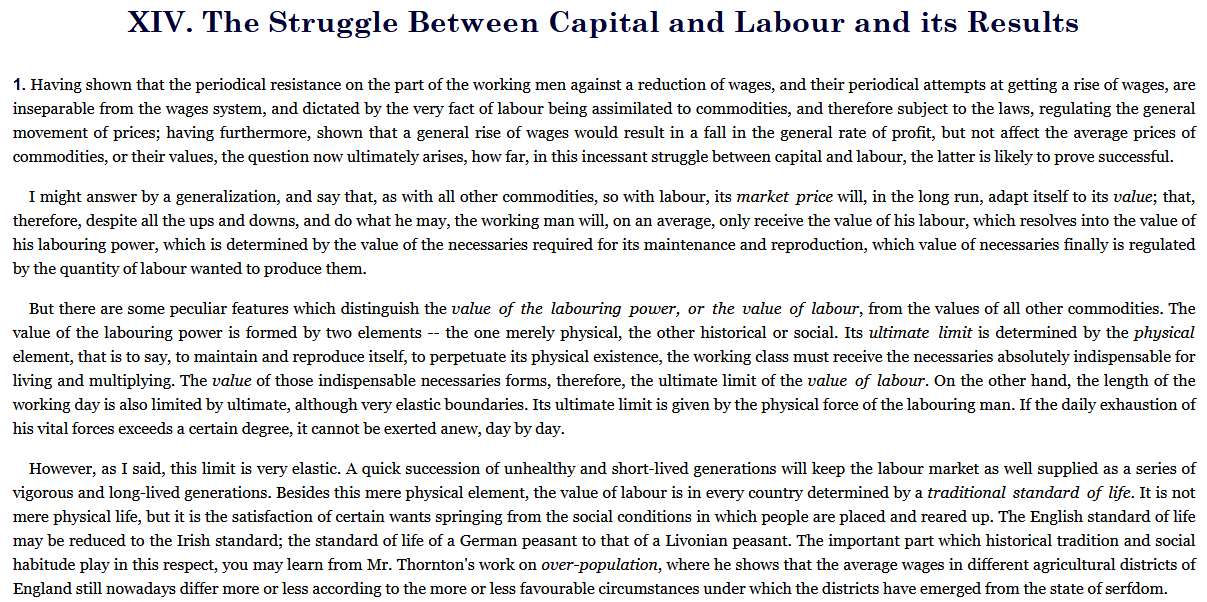 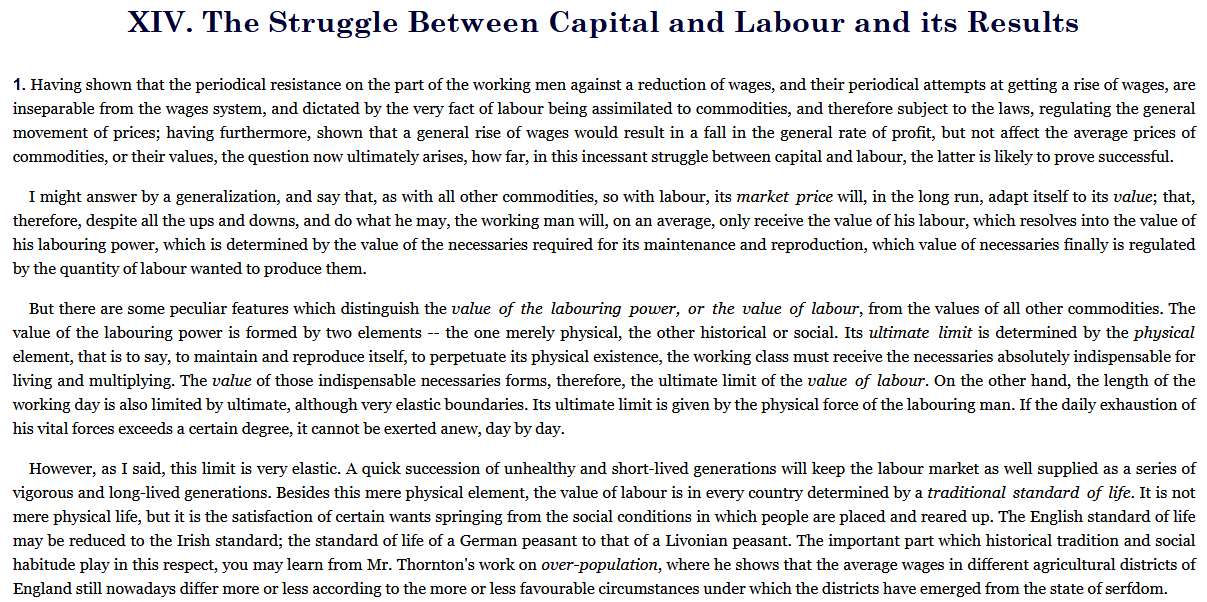 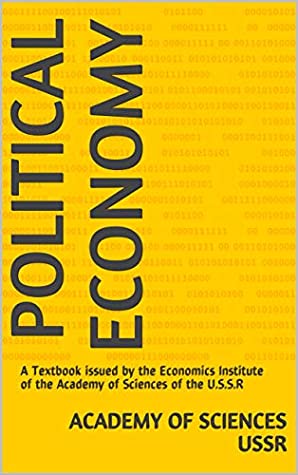